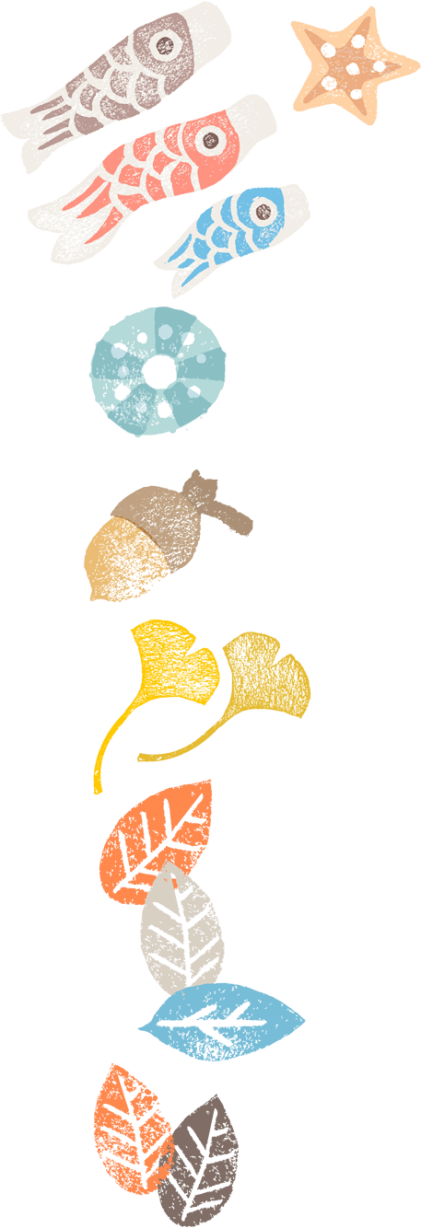 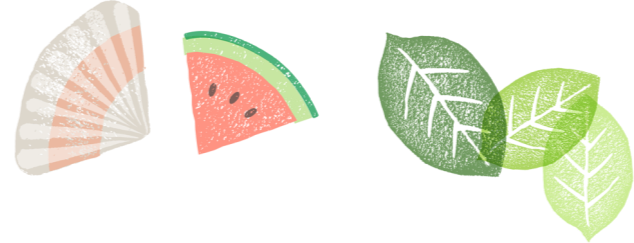 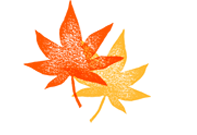 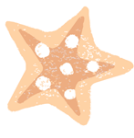 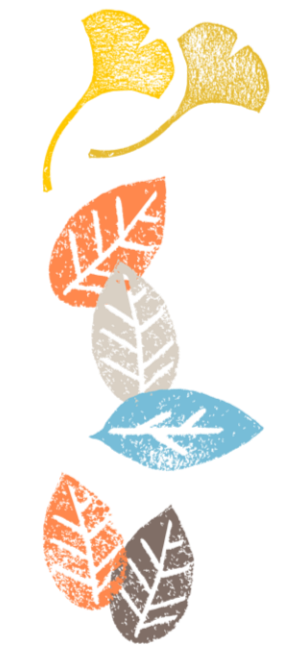 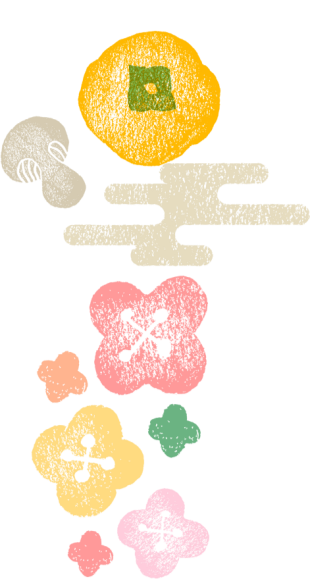 CHÀO MỪNG CÁC EM ĐẾN VỚI TIẾT TIẾNG VIỆT!
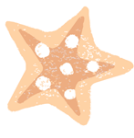 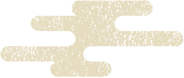 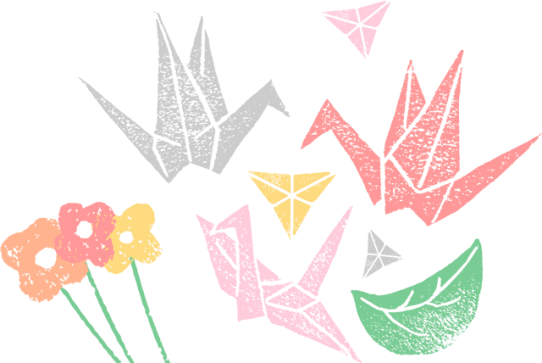 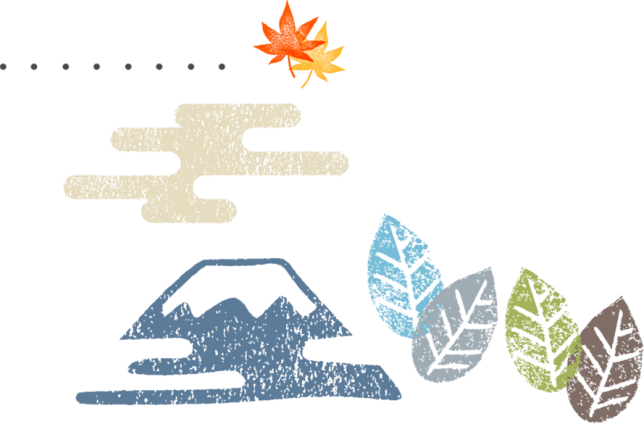 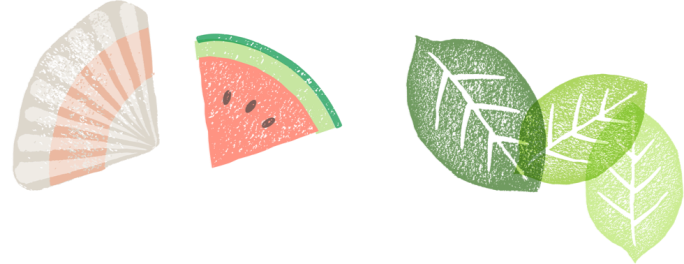 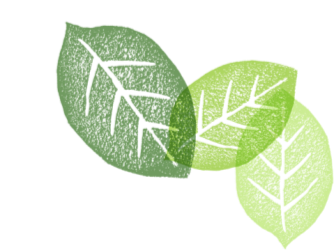 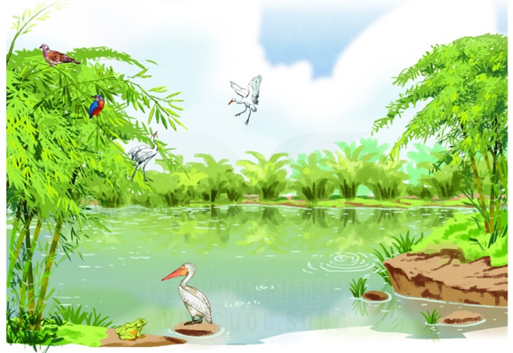 Bài 12: Bờ tre đón khách
Tiết 3: Viết
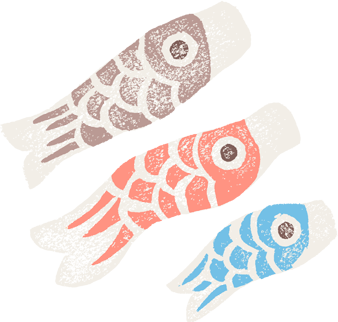 YÊU CẦU CẦN ĐẠT
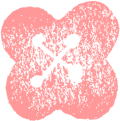 Nghe – viết đúng chính tả 2 khổ thơ trong bài Bờ tre đón khách
Trình bày đúng khổ thơ, biết viết hoa các chữ cái đầu mỗi câu thơ.
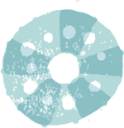 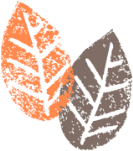 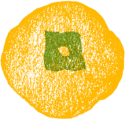 Làm đúng các bài tập chính tả phân biệt d/gi; iu/ưu; ươc/ươt.
1. Nghe - viết: Bờ tre đón khách (từ Bờ tre quanh hồ đến Đậu vào chỗ cũ).
Bờ tre đón khách

Bờ tre quanh hồSuốt ngày đón kháchMột đàn cò bạchHạ cánh reo mừngTre chợt tưng bừngNở đầy hoa trắng.
Đến chơi im lặngCó bác bồ nôngĐứng nhìn mênh môngIm như tượng đá.Một chủ bói cáĐỗ xuống cành mềmChú vụt bay lênĐậu vào chỗ cũ.
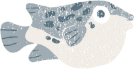 Từ khó, dễ viết sai chính tả
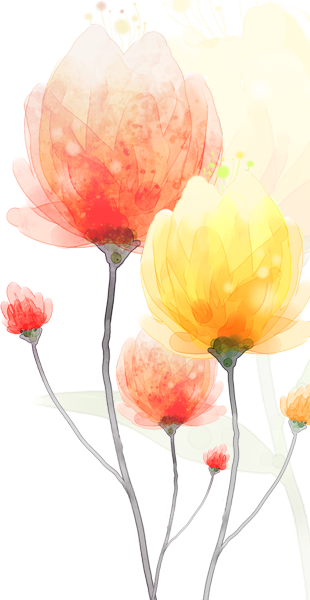 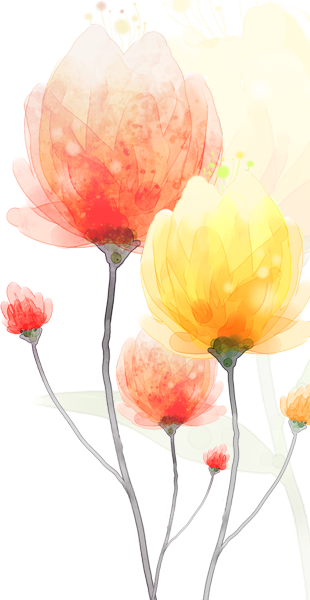 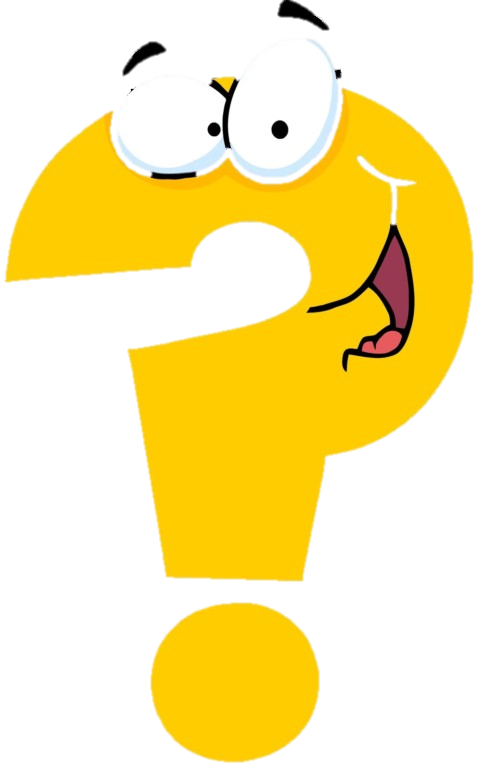 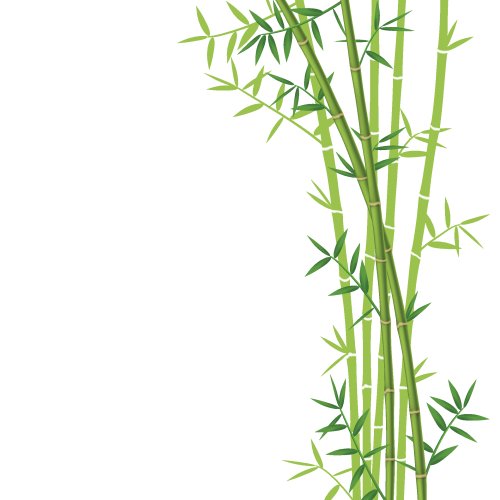 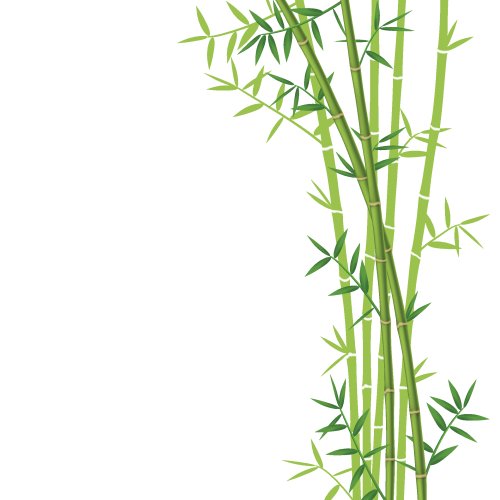 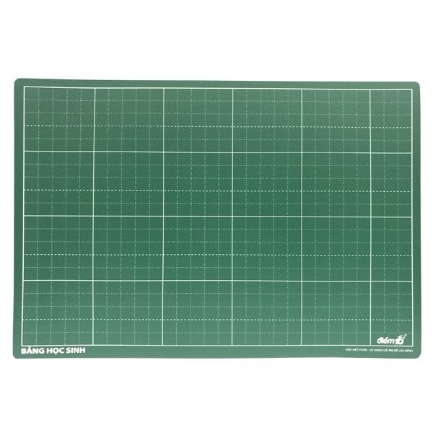 VIẾT TỪ KHÓ
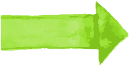 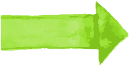 quanh
bờ tre
im lặng
reo mừng
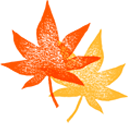 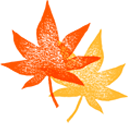 Khi trình bày đoạn thơ, cần cách lề mấy ô li?
Đoạn thơ cần viết hoa những chữ nào?
Nhận xét về cách trình bày giữa hai khổ thơ?
Viết cách lề 2 ô li
Viết hoa chữ cái đầu mỗi dòng thơ, hết mỗi dòng thơ cần xuống dòng.
Cách một dòng khi viết hết một khổ thơ.
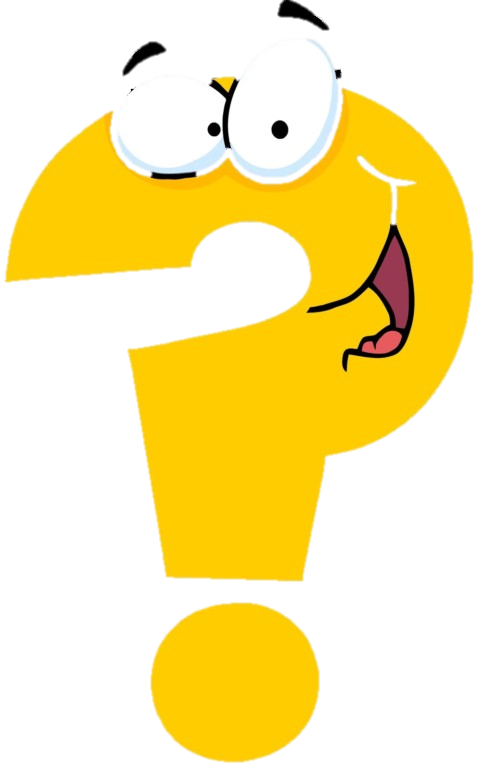 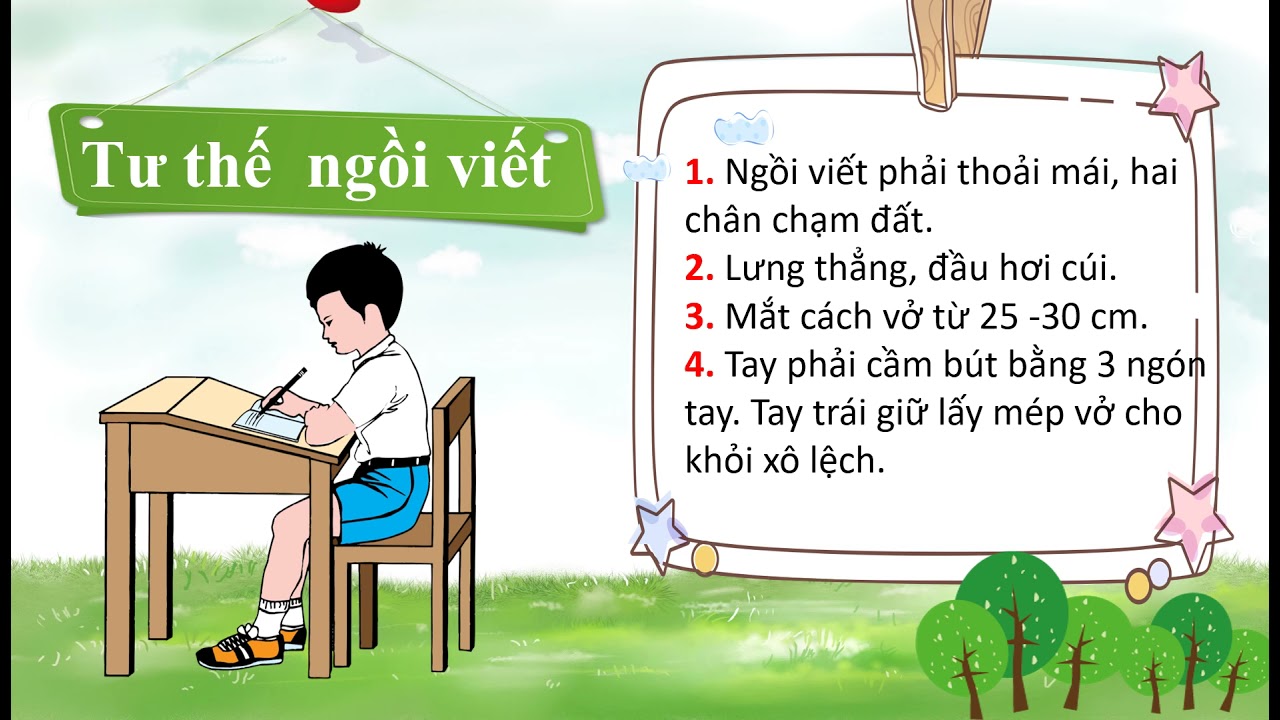 PPTtemplate http://www.1ppt.com/moban/
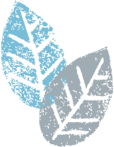 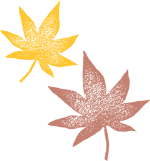 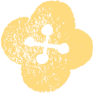 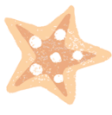 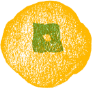 Nghe – viết
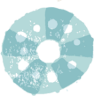 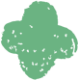 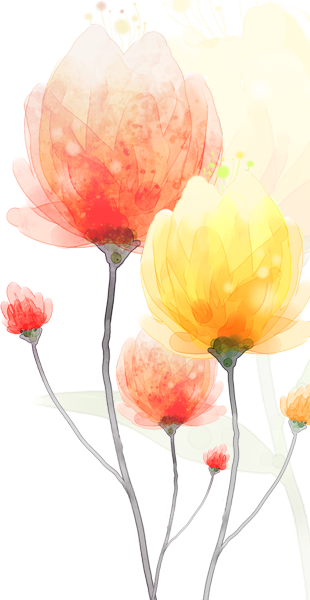 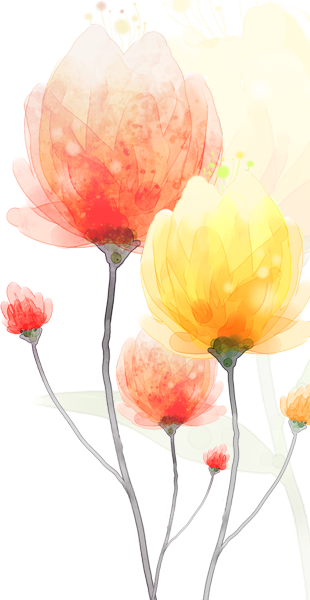 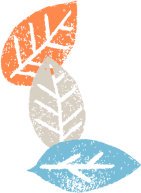 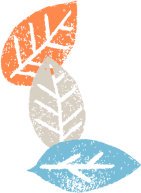 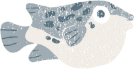 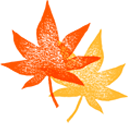 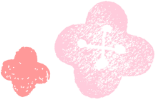 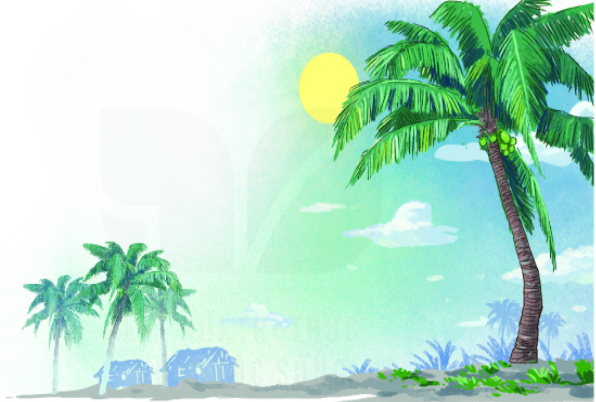 2. Chọn d hoặc gi thay cho ô vuông.
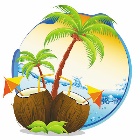 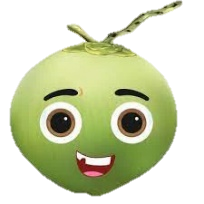 Cây  dừa  xanh  toả  nhiều  tàu
Dang  tay  đón  gió,  gật  đầu  gọi  trăng.
(Theo Trần Đăng Khoa)
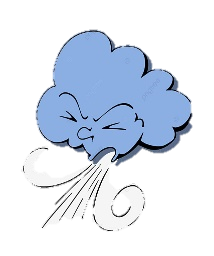 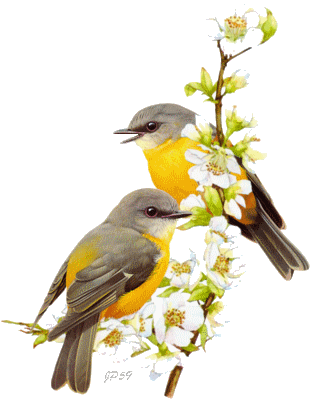 3. Chọn a hoặc b.
a. Chọn iu hoặc ưu thay cho ô vuông.
- Xe c     hoả chạy như bay đến nơi có đám cháy.
- Chim hót r     rít trong vòm cây.
- Cây bưởi nhà em quả sai tr     cành.
ưu
iu
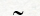 iu
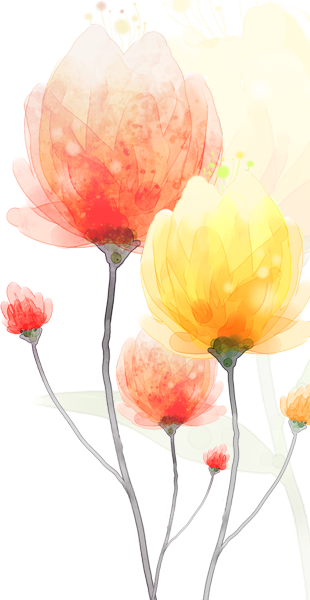 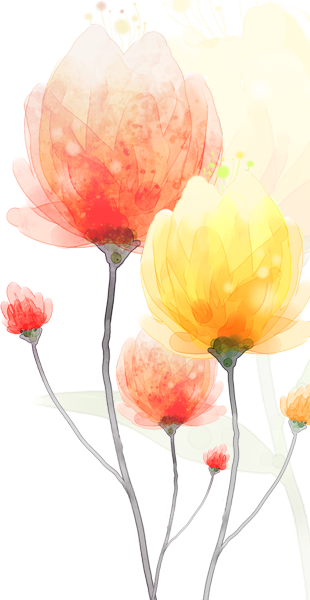 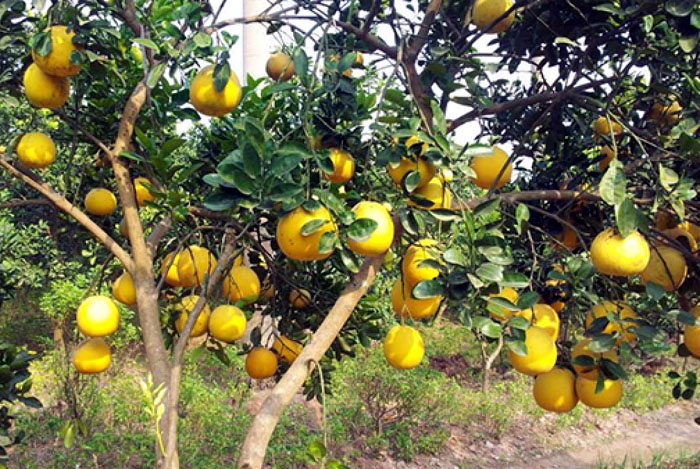 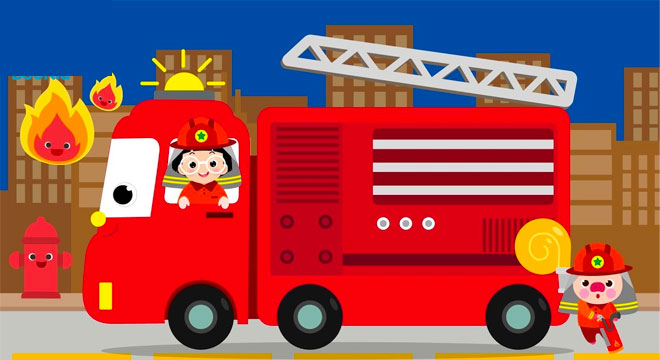 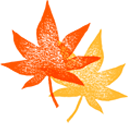 3. Chọn a hoặc b.
b. Chọn ươc hoặc ươt thay cho ô vuông.
- Hoa thược d        nở rực rỡ trong vườn.
- Những hàng liễu rủ th        tha bên hồ.
- N       ngập mênh mông.
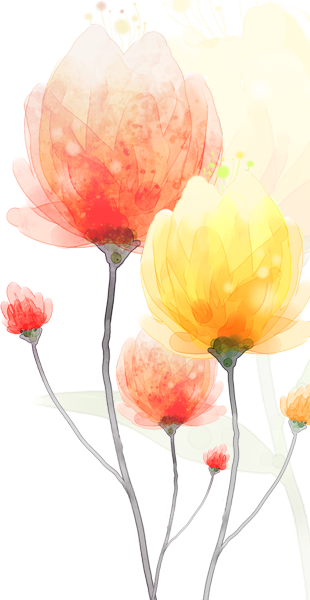 ươc
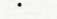 ươt
ươc
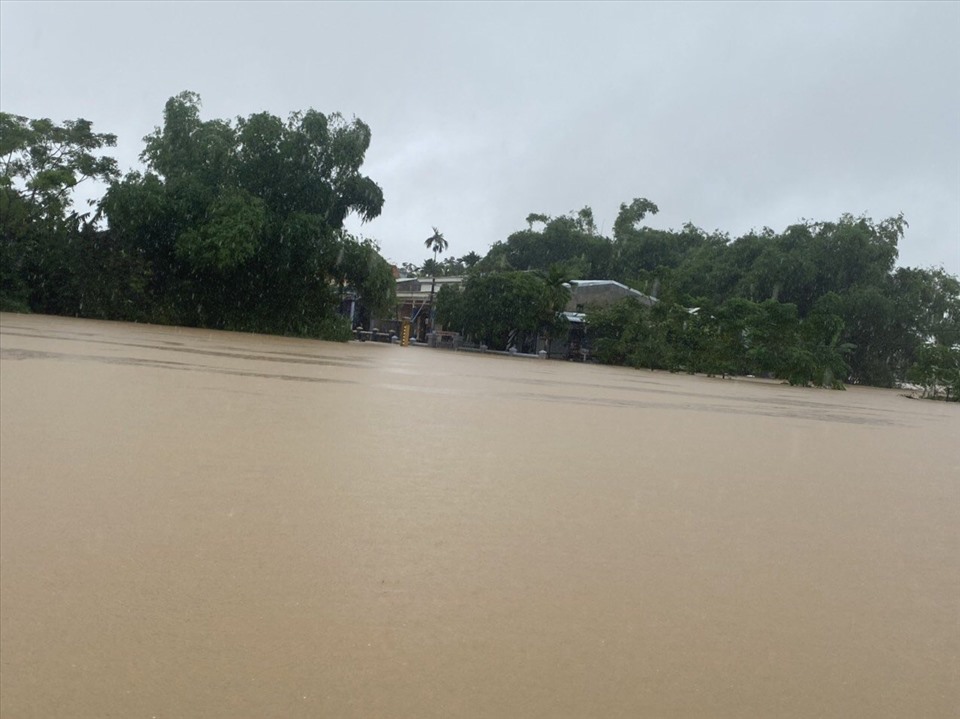 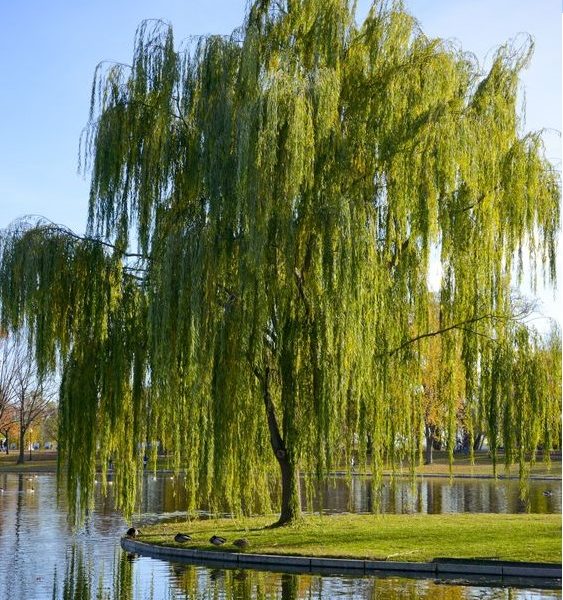 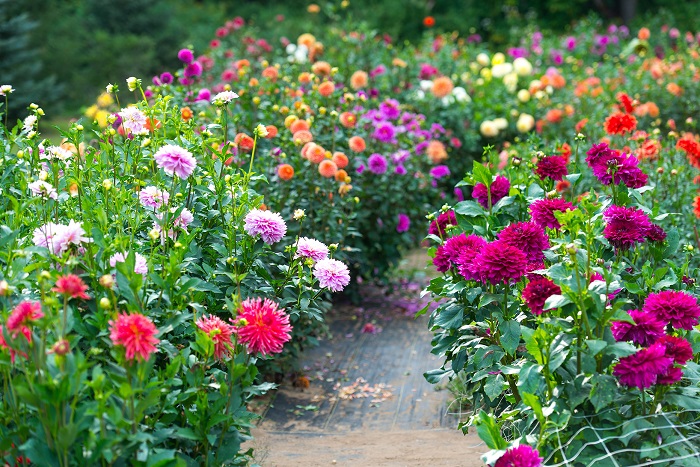 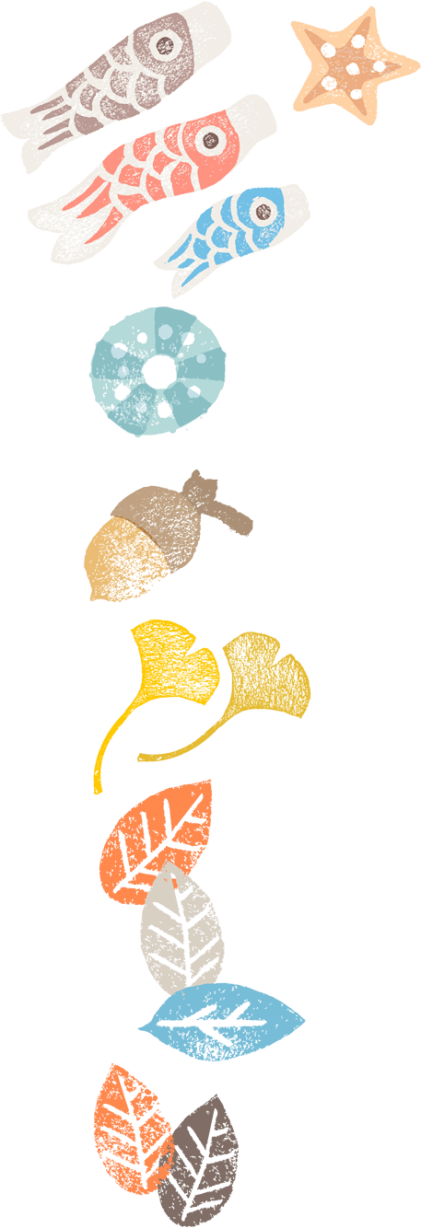 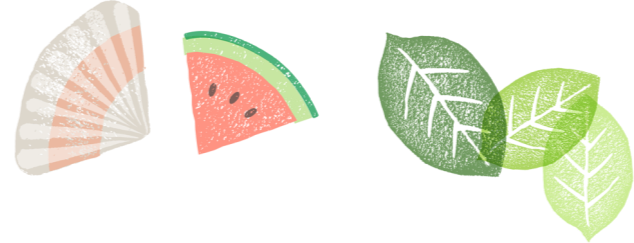 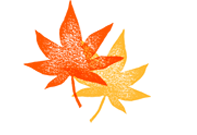 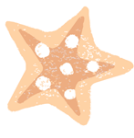 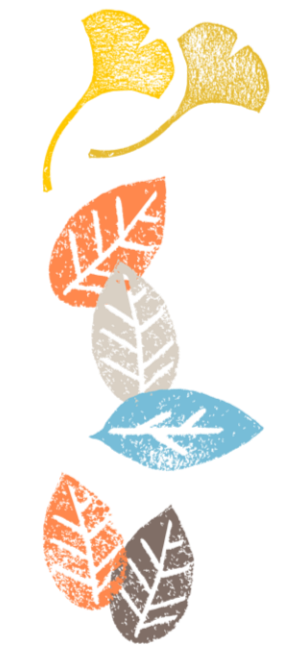 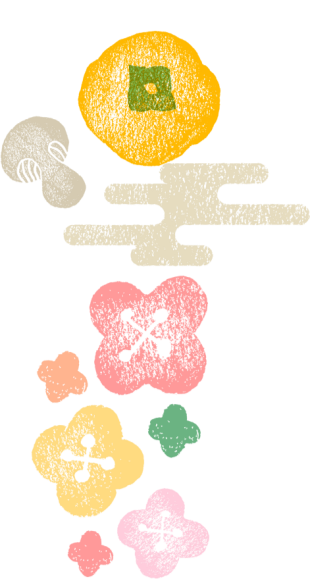 Tạm biệt và hẹn gặp lại các con vào những tiết học sau!
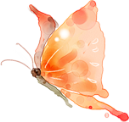 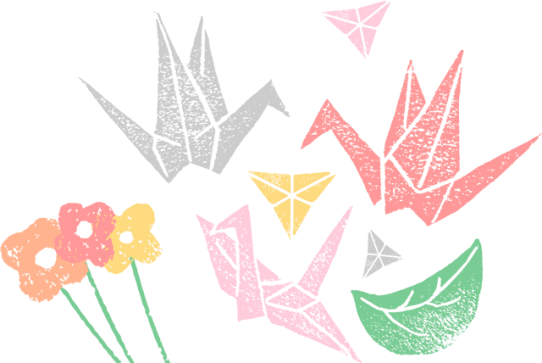 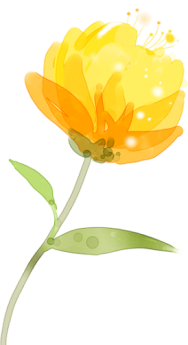 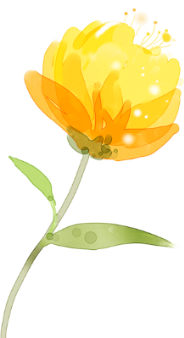 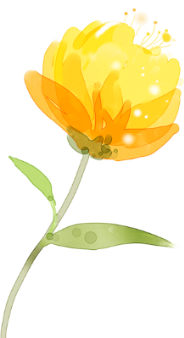 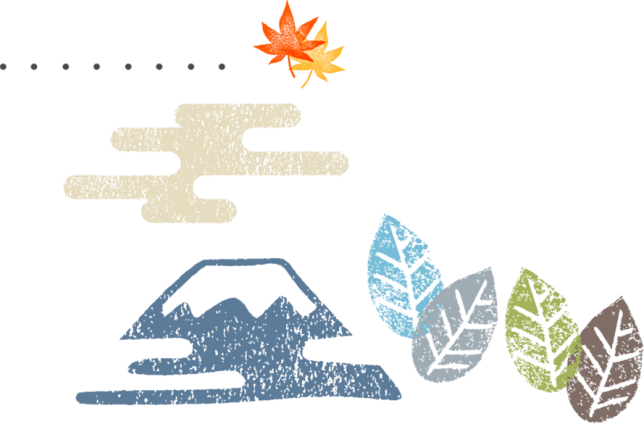 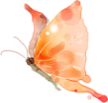 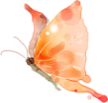 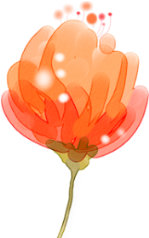 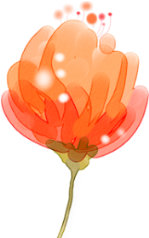 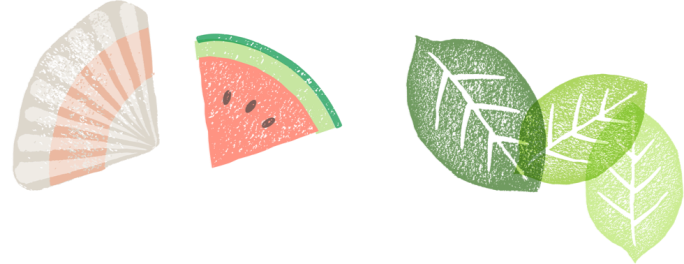 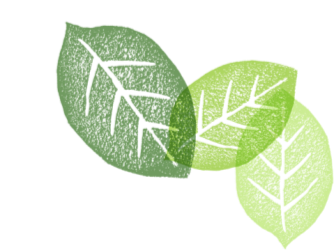